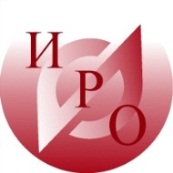 Нормативно-правовое обеспечение деятельности библиотеки образовательного учреждения
Успенская С.В., рук. ЦИБО ГОАУ ЯО ИРО
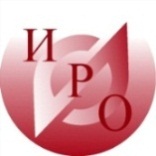 Основные международные нормативно-правовые акты в области организации деятельности школьных библиотек
Конвенция ООН о правах ребёнка (1989 г.)
Манифест о публичной библиотеке ИФЛА/ЮНЕСКО (1995 г.)
Манифест школьных библиотек, принятый в 2000 году на 66-й Генеральной конференции ИФЛА
Манифест ИФЛА об Интернете (2002 г.)
Рекомендации по библиотечному обслуживанию подростков и молодёжи ИФЛА (2003 г.)
Руководство ИФЛА/ЮНЕСКО для школьных библиотек (2002 г.)
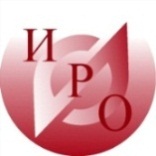 Федеральное законодательство в области организации деятельности школьных библиотек
N 78-ФЗ «О библиотечном деле» (с изменениями на 8 июня 2015 года) 
N 152-ФЗ «О персональных данных» (от 27 июля 2006 года)
N 149-ФЗ «Об информации, информационных технологиях и о защите информации» (с изменениями на 31 декабря 2014 года) (редакция, действующая с 1 сентября 2015 года)
N 436-ФЗ «О защите детей от информации, причиняющей вред их здоровью и развитию» (с изменениями на 29 июня 2015 года)
N 77-ФЗ «Об обязательном экземпляре документов» (с изменениями на 5 мая 2014 года)
N 124-ФЗ «Об основных гарантиях прав ребёнка в Российской Федерации» (с изменениями на 13 июля 2015 года)
Федеральные нормативно-правовые акты в области библиотечного дела
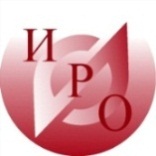 Указ Президента РФ-N539 «Об установлении Общероссийского дня библиотек»
Приказ Минкульт РФ от 8 октября 2012 г. N 1077 «Порядок учета документов, входящих в состав библиотечного фонда»
Приказ Минкульт РФ от 30 декабря 2014 года N 2477 «Межотраслевые нормы времени на работы, выполняемые в библиотеках»
Приложение к приказу Минздрав и соц. развития РФ от 30 марта 2011 г. № 251н «Квалификационные характеристики должностей работников культуры, искусства и кинематографии»
Концепция развития библиотечного дела в Российской Федерации до 2015 года (проект)
Концепция библиотечного обслуживания детей в России (проект)
Концепция развития библиотек общеобразовательных учреждений Российской Федерации до 2015 года
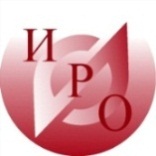 Кодекс этики российского библиотекаря (Конференция Российской библиотечной ассоциации, XVI Ежегодная сессия, 26 мая 2011 г., город Тюмень.)
«Примерное положение о библиотеке общеобразовательного учреждения» (от 23 марта 2004 года N 14-51-70/13)
Письмо Министерства образования и науки Российской Федерации "О недопущении на региональном уровне сокращения выбора наименований учебников из федеральных перечней учебников" (от 26 ноября 2012 года N ИР-1068/08)
«Основы законодательства Российской Федерации о культуре» (утв. ВС РФ 09.10.1992 N 3612-1) (ред. от 21.07.2014) (с изм. и доп., вступ. в силу с 01.01.2015)
Государственные стандарты (ГОСТы)
Система стандартов по информации, библиотечному и издательскому делу (СИБИД) 
Российские правила каталогизации (Ч.1,Ч.2)
Федеральные нормативно-правовые акты в области образования
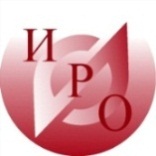 ФЗ N 273-ФЗ «Об образовании в Российской Федерации» (от 29 декабря 2012 года )
Концепция духовно-нравственного развития и воспитания личности гражданина России
Концепция долгосрочного социально-экономического развития Российской Федерации
Распоряжение Правительства РФ N 1507-р «О плане действий по модернизации общего образования на 2011-2015 годы» (с изменениями на 5 декабря 2011 года)
О государственной программе «Патриотическое воспитание граждан Российской Федерации на 2011-2015 годы» (с изменениями на 7 октября 2013 года)
Федеральная целевая программа развития образования на 2011-2015 годы
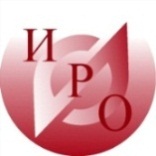 Национальная образовательная инициатива «Наша новая школа», утверждённая Президентом РФ в феврале 2010 г.
Федеральные государственные образовательные стандарты (ФГОС)
Указ Президента РФ № 761 «О национальной стратегии действий в интересах детей» (от 11 июня. 2012 г. )
Указ Президента РФ № 808 «Об утверждении основ государственной культурной политики» (от 24 декабря 2014)
Постановление Правительства РФ №  996-р «Об утверждении Стратегия развития воспитания в Российской Федерации на период до 2025 года» (от 29 май 2015)
Распоряжение Правительства РФ № 1726-р  «Об утверждении  концепции дополнительного образования детей» (от 4 сентября 2014)
Распоряжение Правительства РФ № 2227-р  «Об утверждении Стратегии инновационного развития Российской Федерации на период до 2020 года» (от 08 декабря 2011)
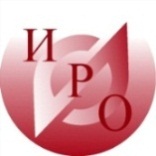 Кодексы по библиотечной деятельности
Авторское право
Региональные нормативно-правовые акты в области библиотечного дела
Закон Ярославской области N 2-з «О библиотечном деле и обязательном экземпляре документов» (от 24 февраля 2014 года)
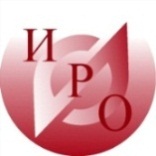 Документы, регламентирующие деятельность библиотеки
Положение о библиотеке ОУ
Правила пользования библиотекой
Должностные обязанности руководителя и сотрудников библиотеки
Положение о платных услугах
Положение об общественном совете библиотеки
Паспорт библиотеки
Планово-отчётная документация
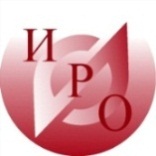 Номенклатура дел библиотеки образовательного учреждения